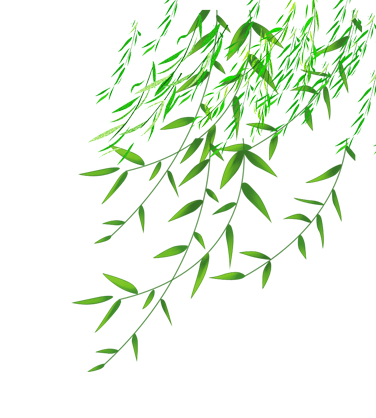 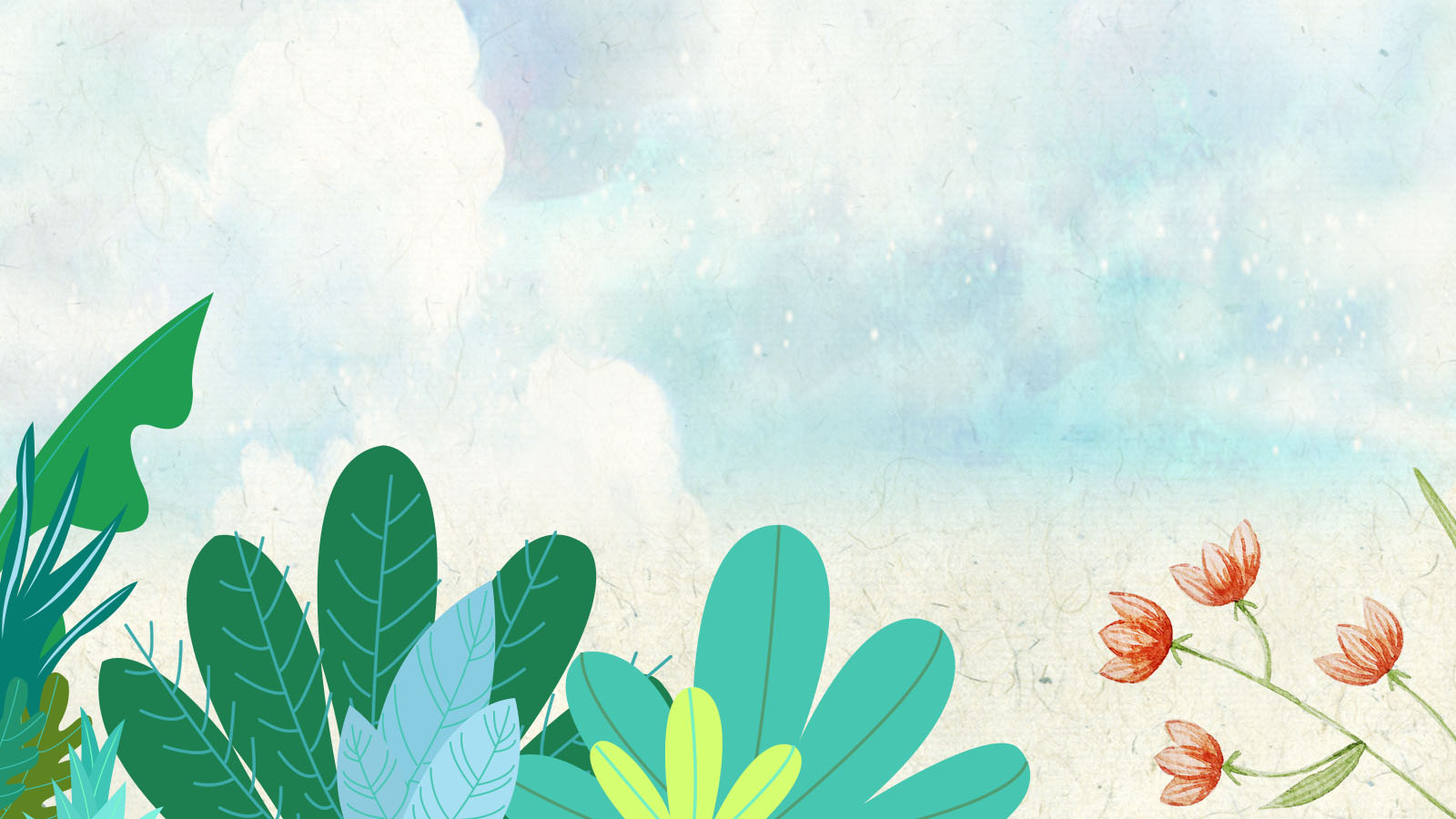 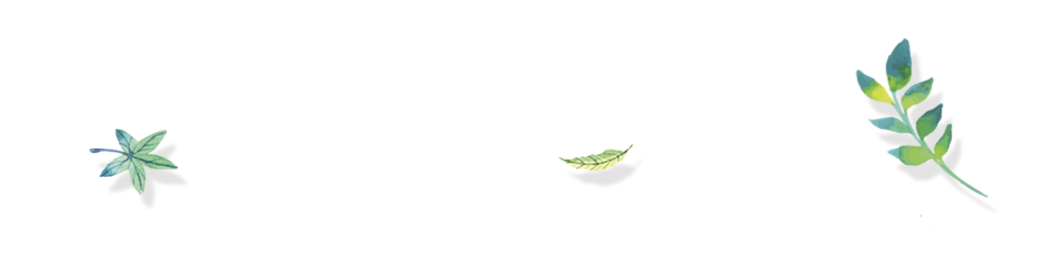 106: VIẾT ĐOẠN VĂN TRÌNH BÀY LUẬN ĐIỂM
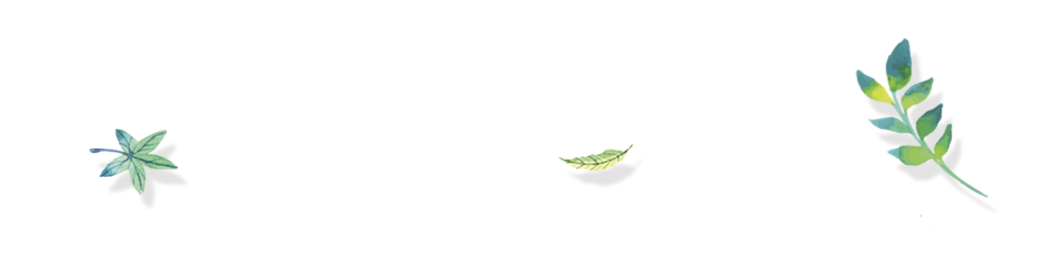 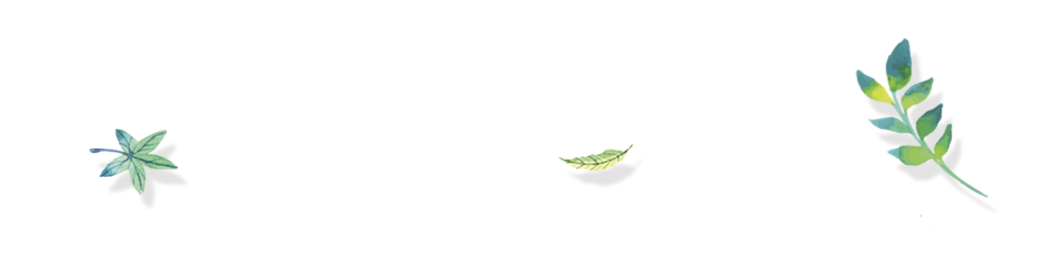 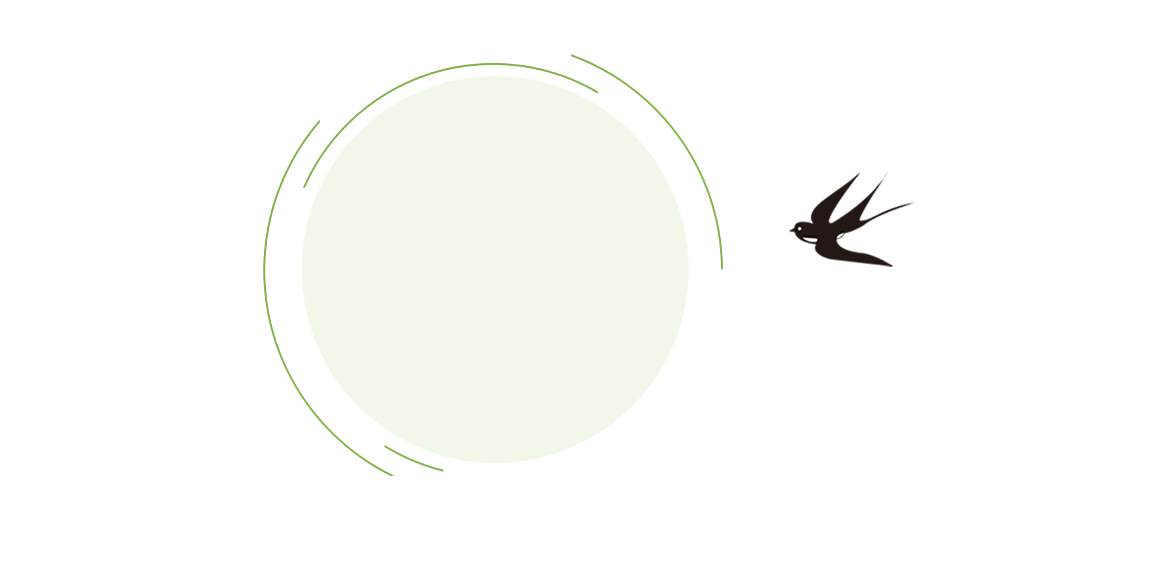 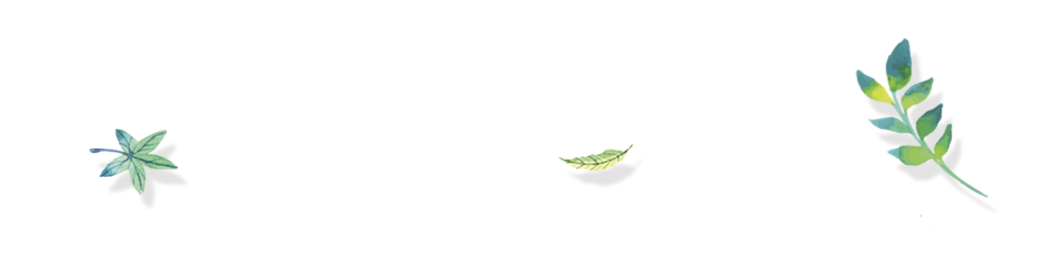 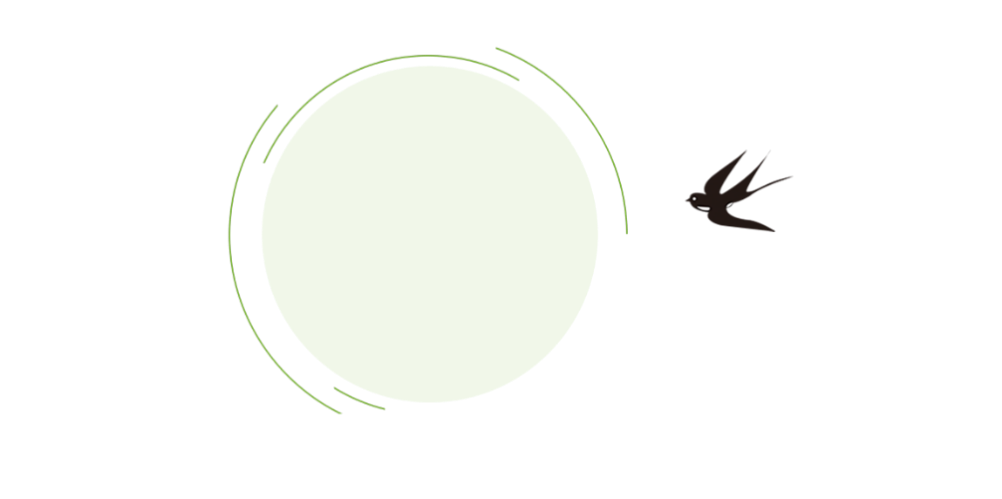 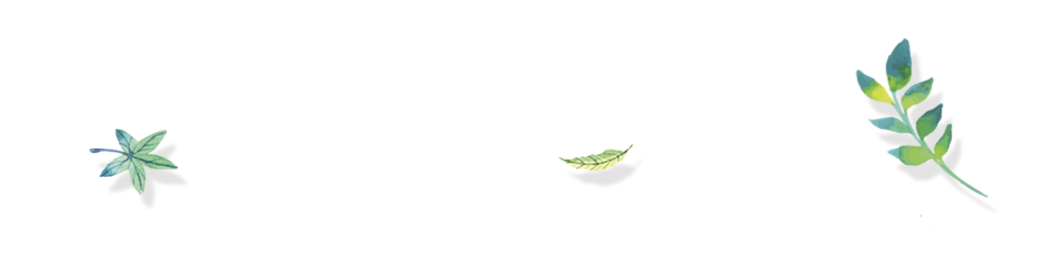 Nội dung
Trình bày luận điểm thành một đoạn văn nghị luận
I.
II.
Luyện tập
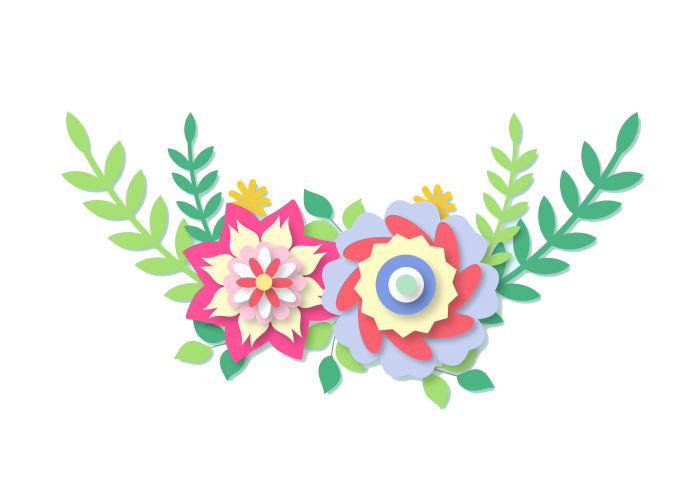 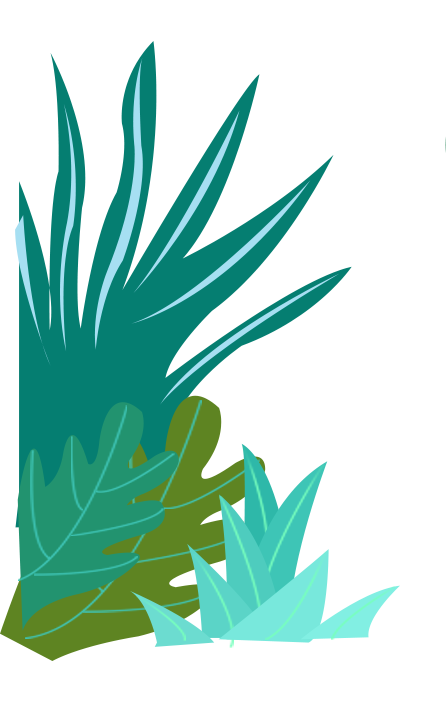 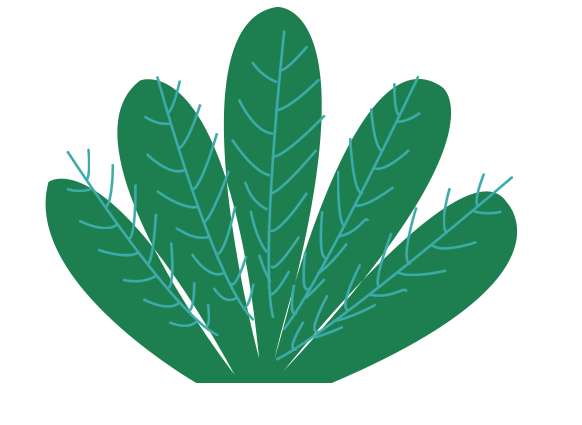 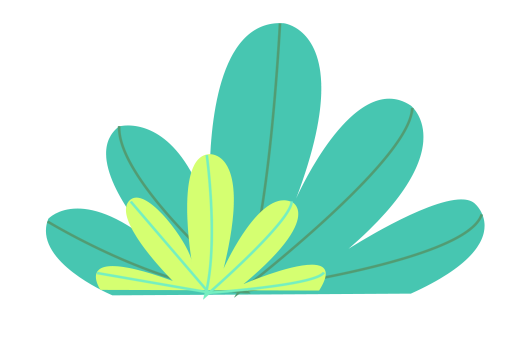 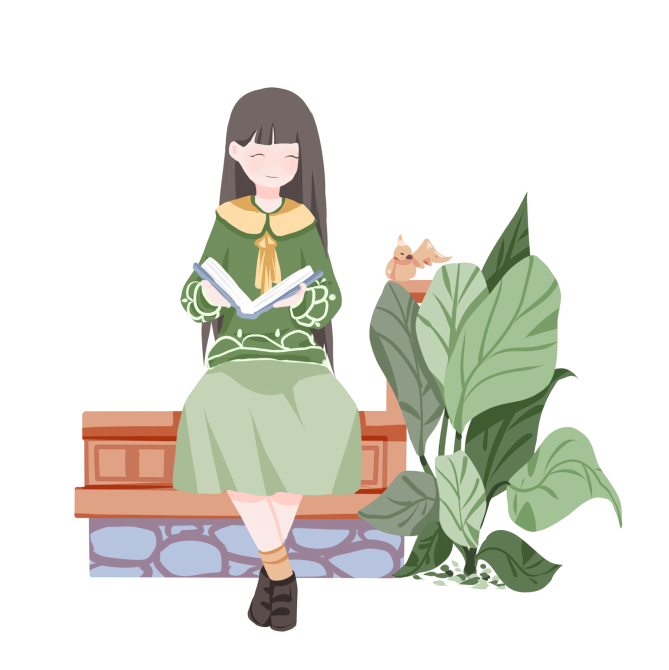 I.
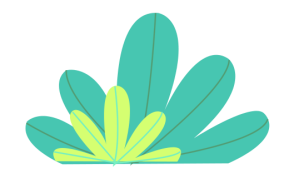 Trình bày luận điểm thành một đoạn văn nghị luận
I.
Trình bày luận điểm thành một đoạn văn nghị luận
1. Ví dụ 
a, Huống gì thành Đại La, kinh đô cũ của Cao Vương: ở vào nơi trung tâm trời đất, được cái thế rồng cuộn hổ ngồi. Đã đúng ngôi nam bắc đông tây; lại tiện hướng nhìn sông dựa núi. Địa thế rộng mà bằng, đất đai cao mà thoáng. Dân cư khỏi chịu cảnh khốn khổ, ngập lụt; muôn vật cũng rất mực phong phú tốt tươi. Xem khắp đất Việt ta chỉ nơi này là thắng địa. Thật là chốn hội tụ trọng yếu của bốn phương đất nước, cũng là nơi kinh đô bậc nhất của đế vương muôn đời
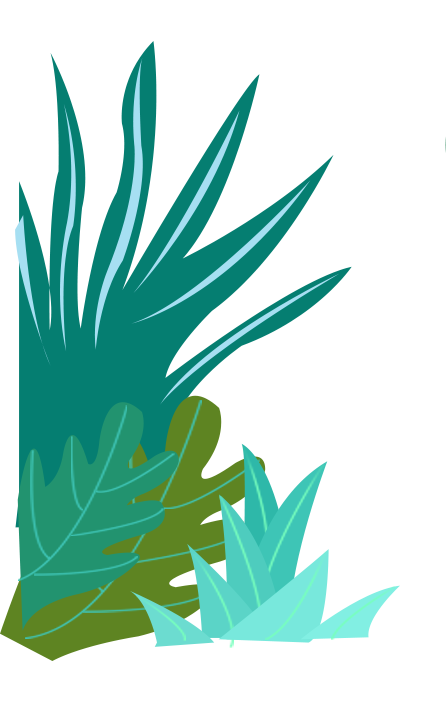 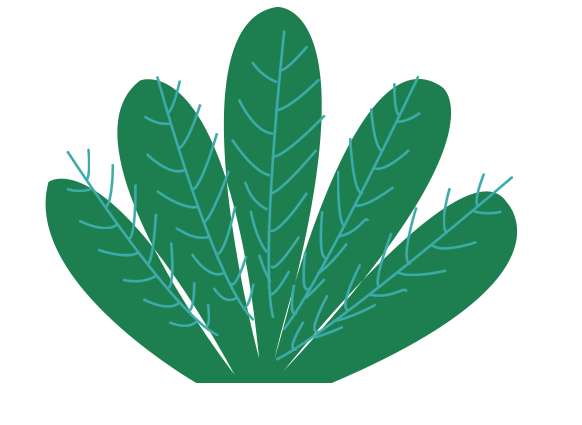 Luận điểm: Thành Đại La xứng đáng là kinh đô của muôn đời
I.
Trình bày luận điểm thành một đoạn văn nghị luận
Thế đất quí hiếm
Vốn là kinh đô cũ
Vị trí trung tâm trời đất
Dân cư đông đúc, muôn vật phong phú tốt tươi
Nơi thắng địa
Câu chủ đề: Thật là chốn hội tụ ...đế vương muôn đời
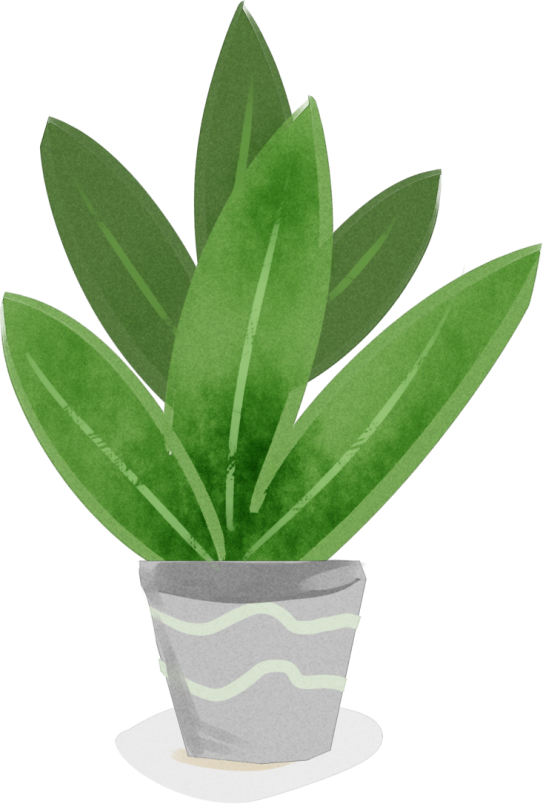 Luận điểm: Thành Đại La xứng đáng là kinh đô của muôn đời
ĐOẠN VĂN QUI NẠP
I.
Trình bày luận điểm thành một đoạn văn nghị luận
1. Ví dụ
b, Đồng bào ta ngày nay cũng rất xứng đáng với tổ tiên ta ngày trước. Từ các cụ già tóc bạc đến các cháu nhi đồng trẻ thơ, từ những kiều bào ở nước ngoài đến những đồng bào ở vùng tạm bị chiếm, từ nhân dân miền ngược đến miền xuôi, ai cũng một lòng nồng nàn yêu nước, ghét giặc. Từ những chiến sĩ ngoài mặt trận chịu đói mấy ngày để bám sát lấy giặc, đến những công chức ở hậu phương nhịn ăn để ủng hộ bộ đội, từ những phụ nữ khuyên chồng con đi tòng quân mà mình thì xung phong giúp việc vận tải, cho đến các bà mẹ chiến sĩ săn sóc yêu thương bộ đội như con đẻ của mình. Từ những nam nữ công nhân và nông dân thi đua tăng gia sản xuất, không quản khó nhọc để giúp một phần vào kháng chiến, cho đến những đồng bào điền chủ quyên ruộng đất cho Chính phủ...Những cử chỉ cao đẹp đó, tuy khác nhau nơi làm việc, nhưng đều giống nhau nơi lòng nồng nàn yêu nước
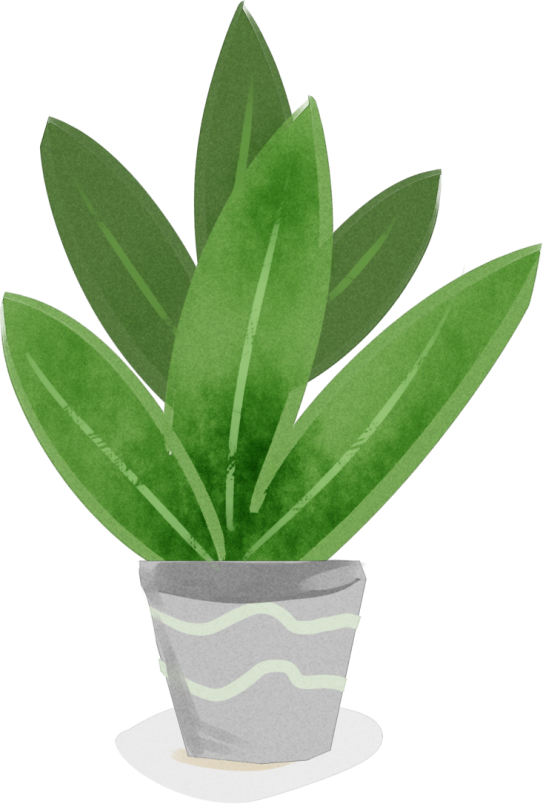 I.
Trình bày luận điểm thành một đoạn văn nghị luận
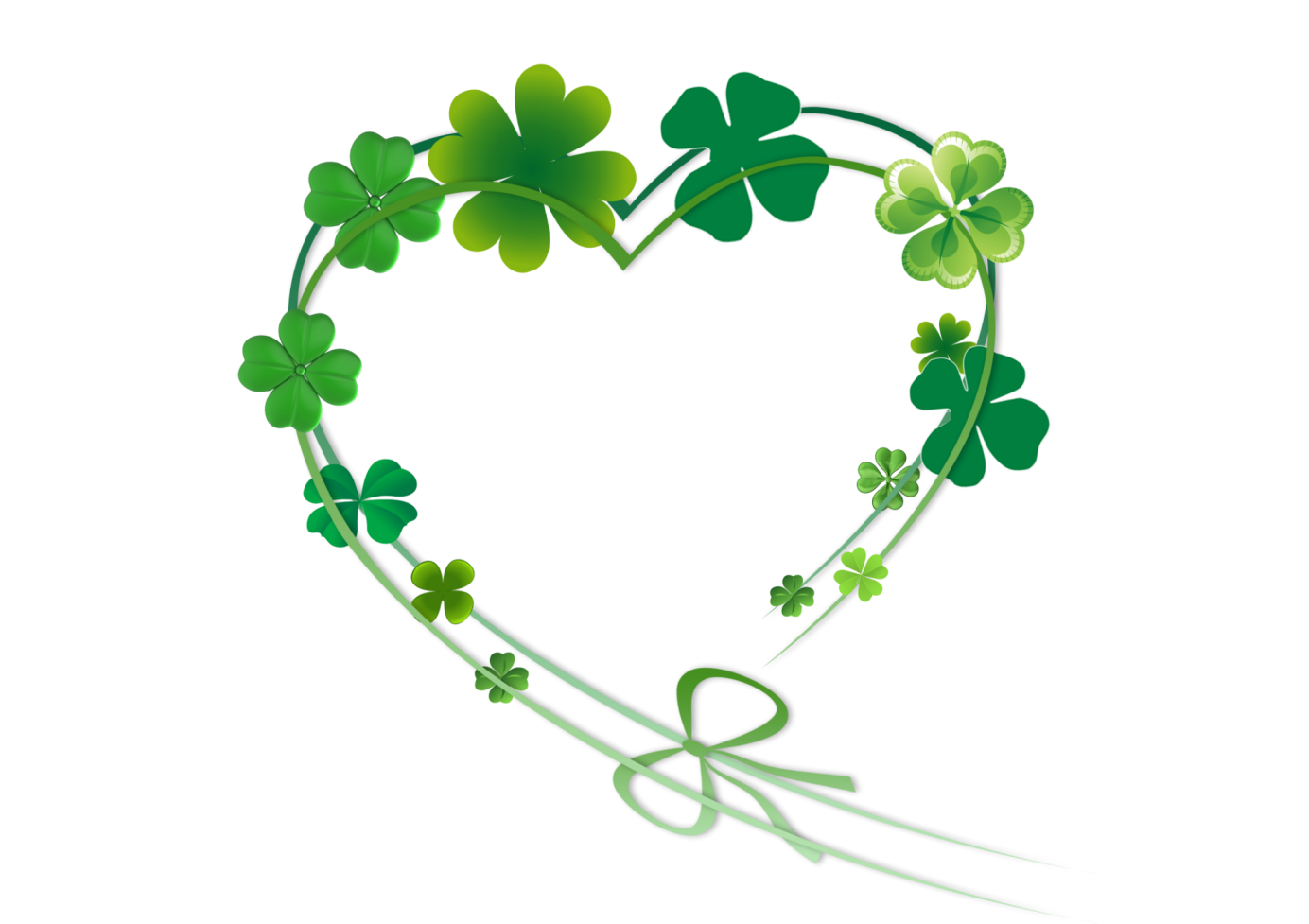 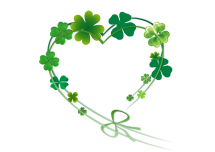 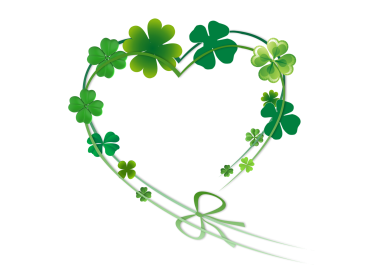 Luận điểm: Tinh thần yêu nước nồng nàn của đồng bào ta ngày nay
Câu chủ đề: ở đầu 
đoạn văn
Luận cứ: đầy đủ, toàn diện, vừa khái quát, vừa cụ thể, lập luận theo một trình tự hợp lý
I.
Trình bày luận điểm thành một đoạn văn nghị luận
Luận điểm: Tinh thần yêu nước nồng nàn của đồng bào ta ngày nay
Câu chủ đề: ở đầu đoạn văn
Theo lứa tuổi:
Từ các cụ già tóc bạc...nhi đồng, trẻ thơ
Theo không gian, vùng miền:
Từ những kiều bào...miền xuôi
Theo vị trí công tác, ngành nghề:
Từ những chiến si...điền chủ
Luận cứ 3
Luận cứ 3
Luận cứ 1
Luận cứ 1
Luận cứ 2
Luận cứ 2
Cấu trúc đoạn văn nghị luận
Đoạn qui nạp
Đoạn diễn dịch
Câu chủ đề
(Luận điểm)
Câu chủ đề
(Luận điểm)
I.
Trình bày luận điểm thành một đoạn văn nghị luận
2. Ví dụ
Ở màn đầu chương XIII, cảnh nhà vợ chồng địa chủ Nghị Quế, Ngô Tất Tố cho bưng vào một cái rổ nhún nhín bốn chó con. Qúai thay là Ngô Tất Tố. Mới xem, ai cũng thấy vợ chồng địa chủ cũng chỉ là như con người khác thích chó, yêu gia súc, tường người lành hoặc kẻ bất lương cũng không khác nhau gì lắm trong việc nuôi chó con. Thằng chồng le te cho chó ăn cơm, ôn tồn hỏi về chó, rồi xem tướng chó. Hắn sung sướng. Vợ hắn và hắn bù khú...với nhau trên câu chuyện chó con. Ấy thế rồi là đùng đùng giở giọng chó má ngay với mẹ con chị Dậu đứng đấy. Đoạn này, khá lắm, bác Tố ạ! Cho thằng nhà giàu rước chó vào nhà, nó mới càng hiện chất chó đểu của giai cấp nó ra
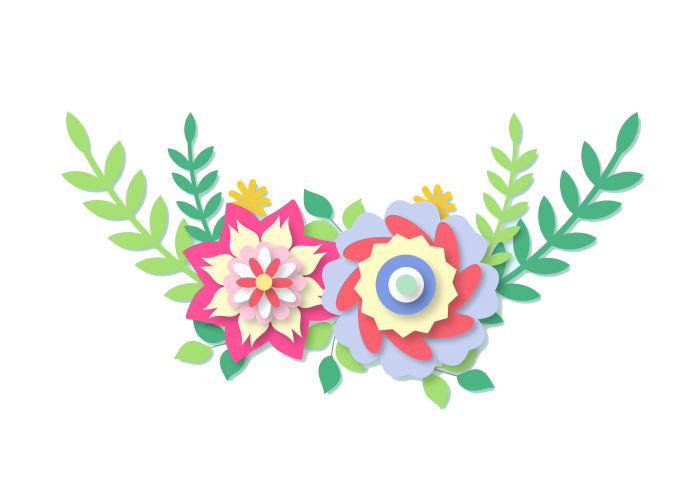 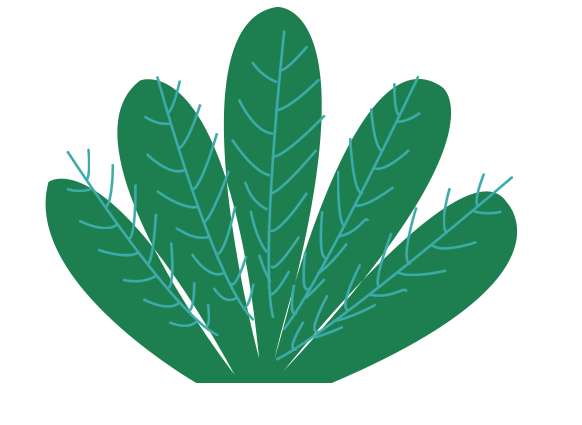 Luận điểm: bản chất chó đểu của giai cấp địa chủ
I.
Trình bày luận điểm thành một đoạn văn nghị luận
Thích chó, yêu gia súc
Le te cho chó ăn cơm
Thái độ với chó
Luận điểm: bản chất chó đểu của giai cấp địa chủ
Ôn tồn hỏi về chó, xem tướng chó
Bù khú với nhau trên câu chuyện chó con
Đùng đùng giở giọng chó má với mẹ con chị Dậu
Thái độ với người
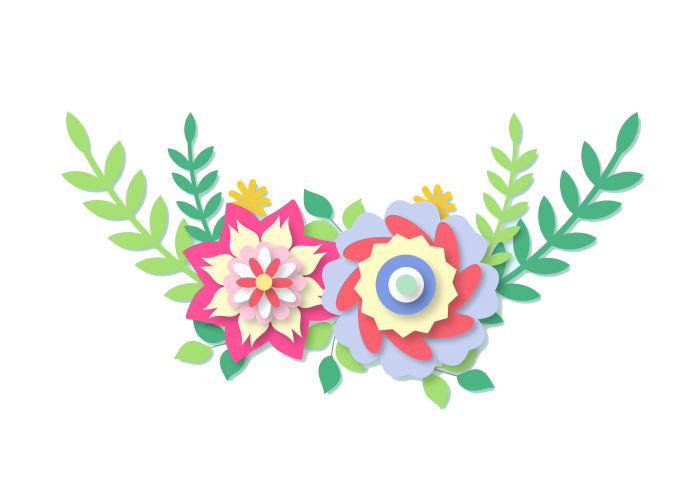 I.
Trình bày luận điểm thành một đoạn văn nghị luận
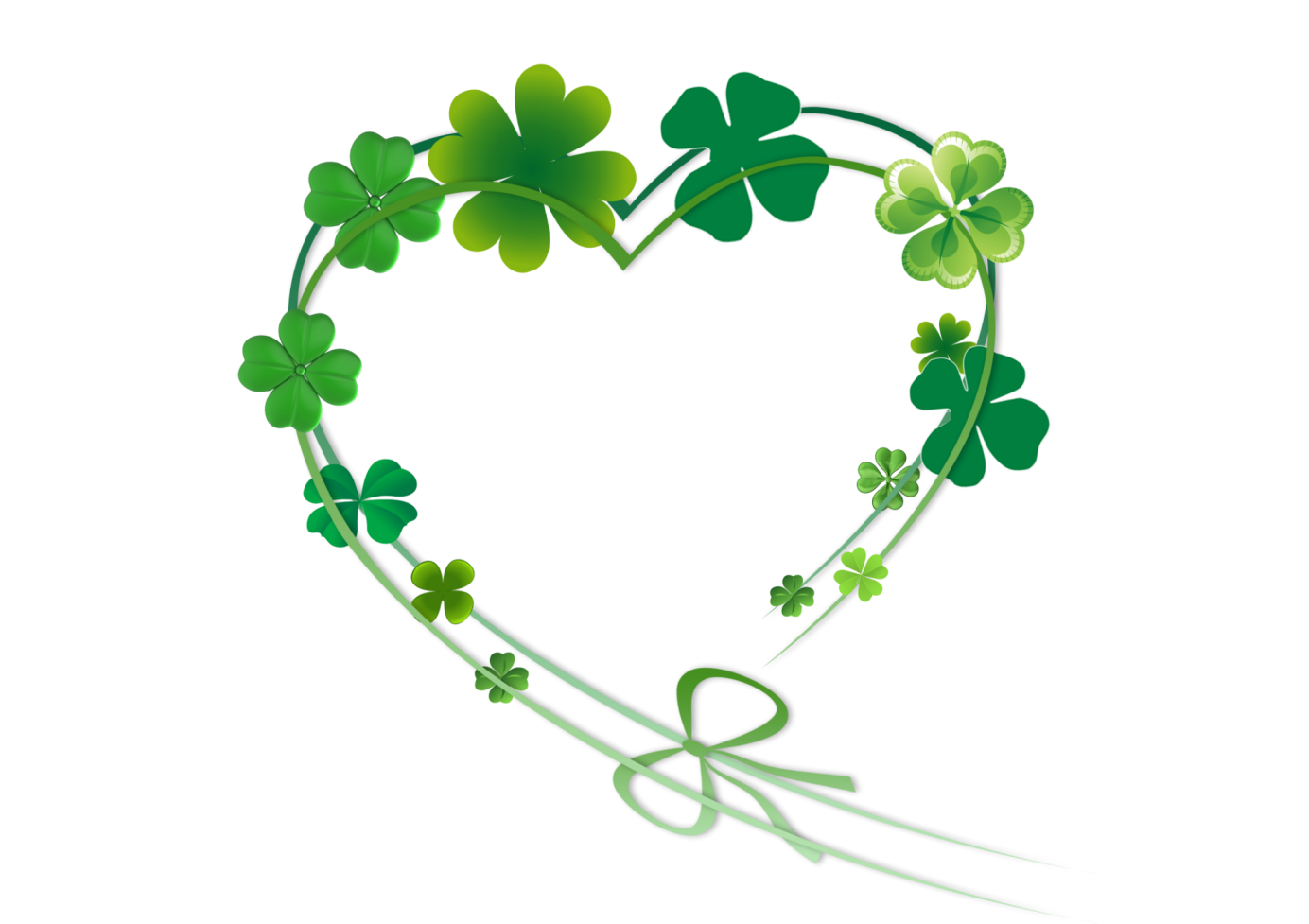 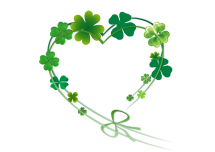 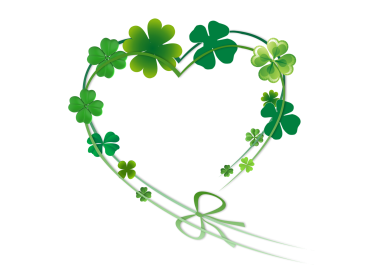 GHI NHỚ
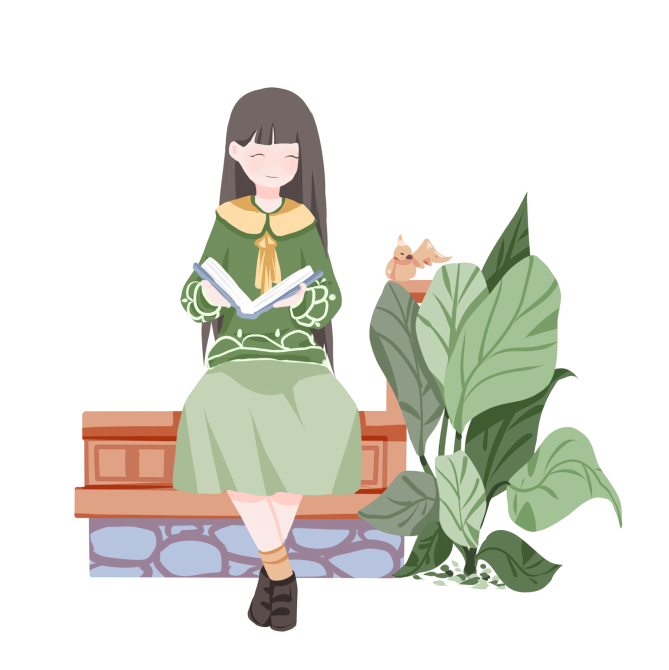 II.
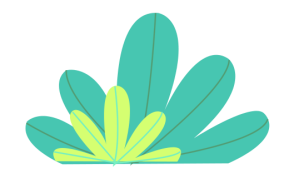 LUYỆN TẬP
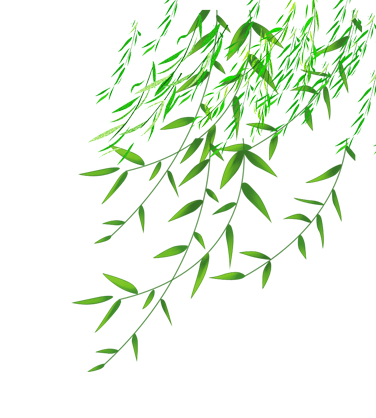 Bài tập 1
a, Trước hết là cần phải tránh cái lối viết “rau muống” nghĩa là lằng nhằng “trường giang đại hải”, làm cho người xem như là “chắt chắt vào rừng xanh”
 Tránh lối viết dài dòng khiến người đọc khó hiểu
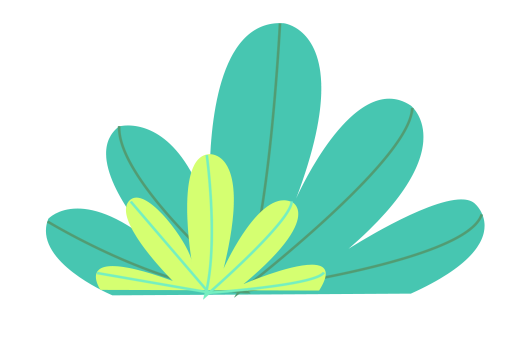 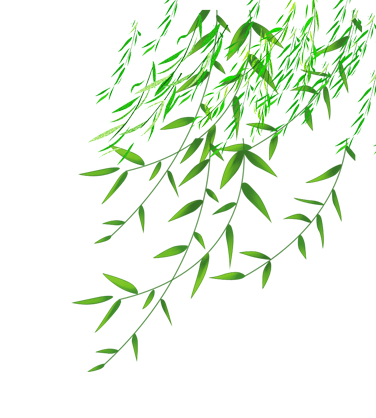 Bài tập 1
b, Ngoài việc đam mê viết, cái thích thứ hai của Nguyên Hồng là được truyền nghệ cho bạn trẻ
 Nguyên Hồng thích truyền
nghề cho bạn trẻ
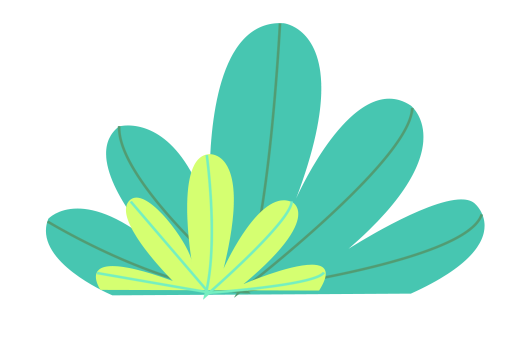 ĐIỂM 10 CHO AI?
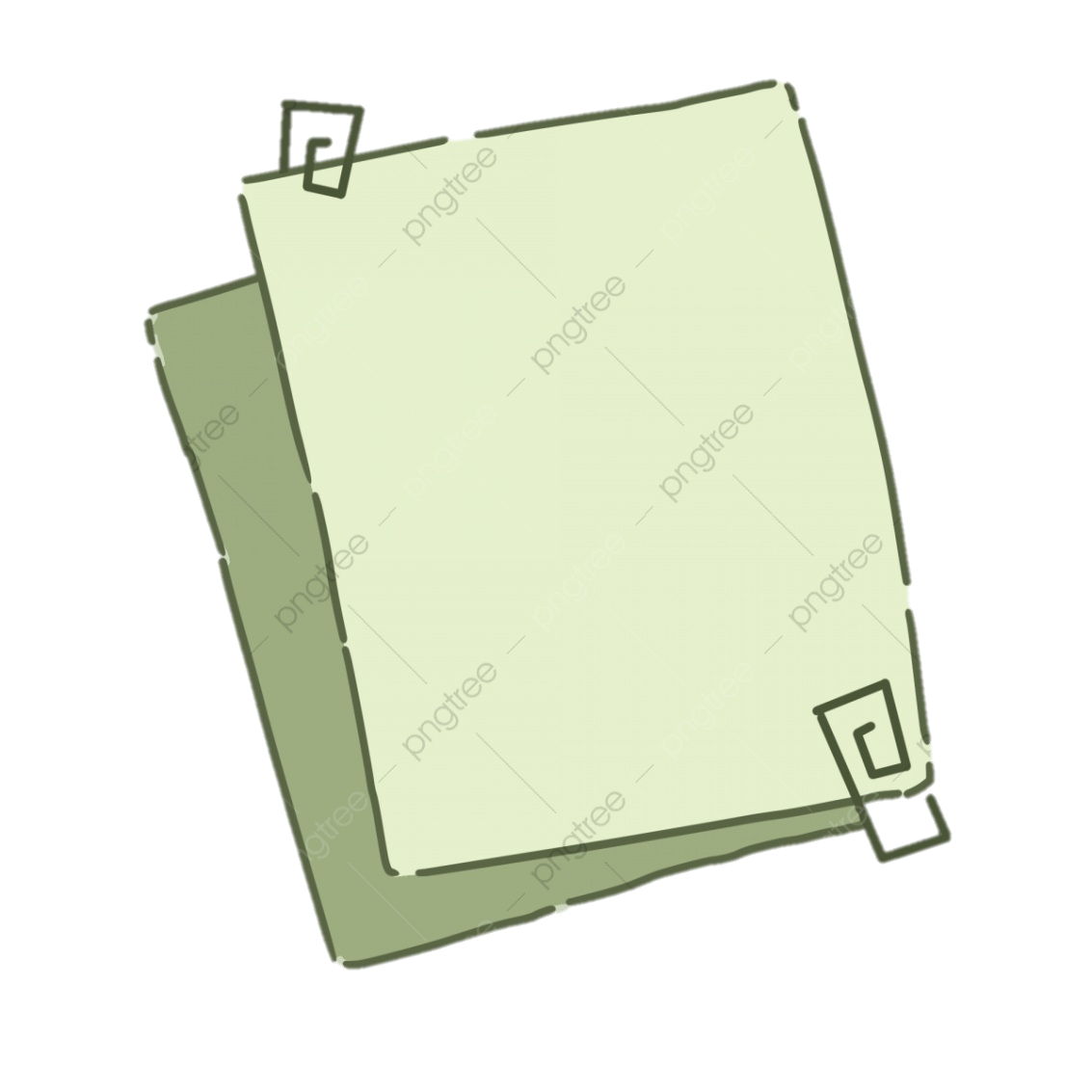 a, Học thì phải kết hợp làm bài tập thì mới hiểu bài
b, Học vẹt không phát triển được năng lực suy nghĩ
Viết đoạn văn ngắn triển khai các luận điểm sau
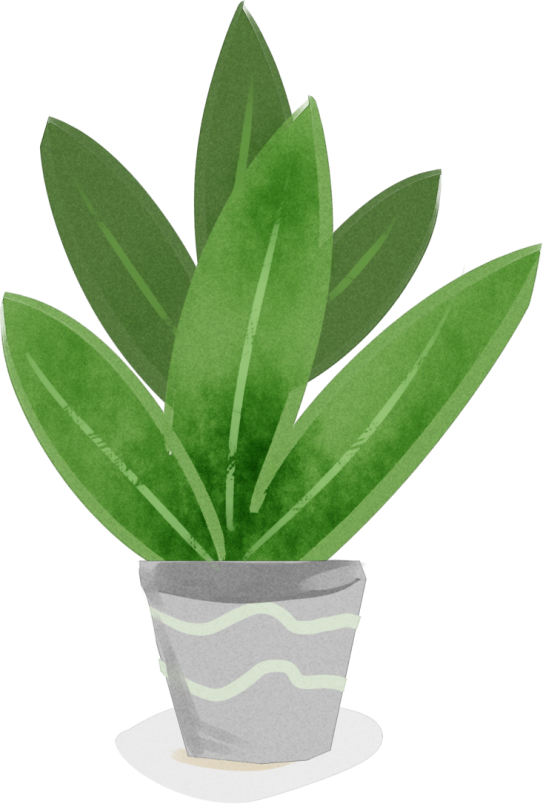 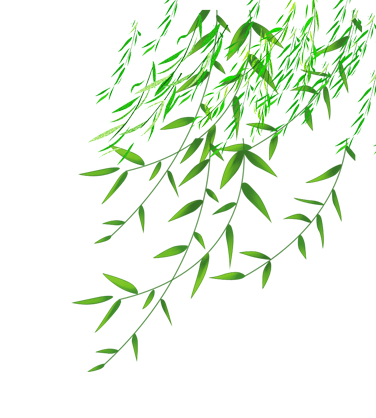 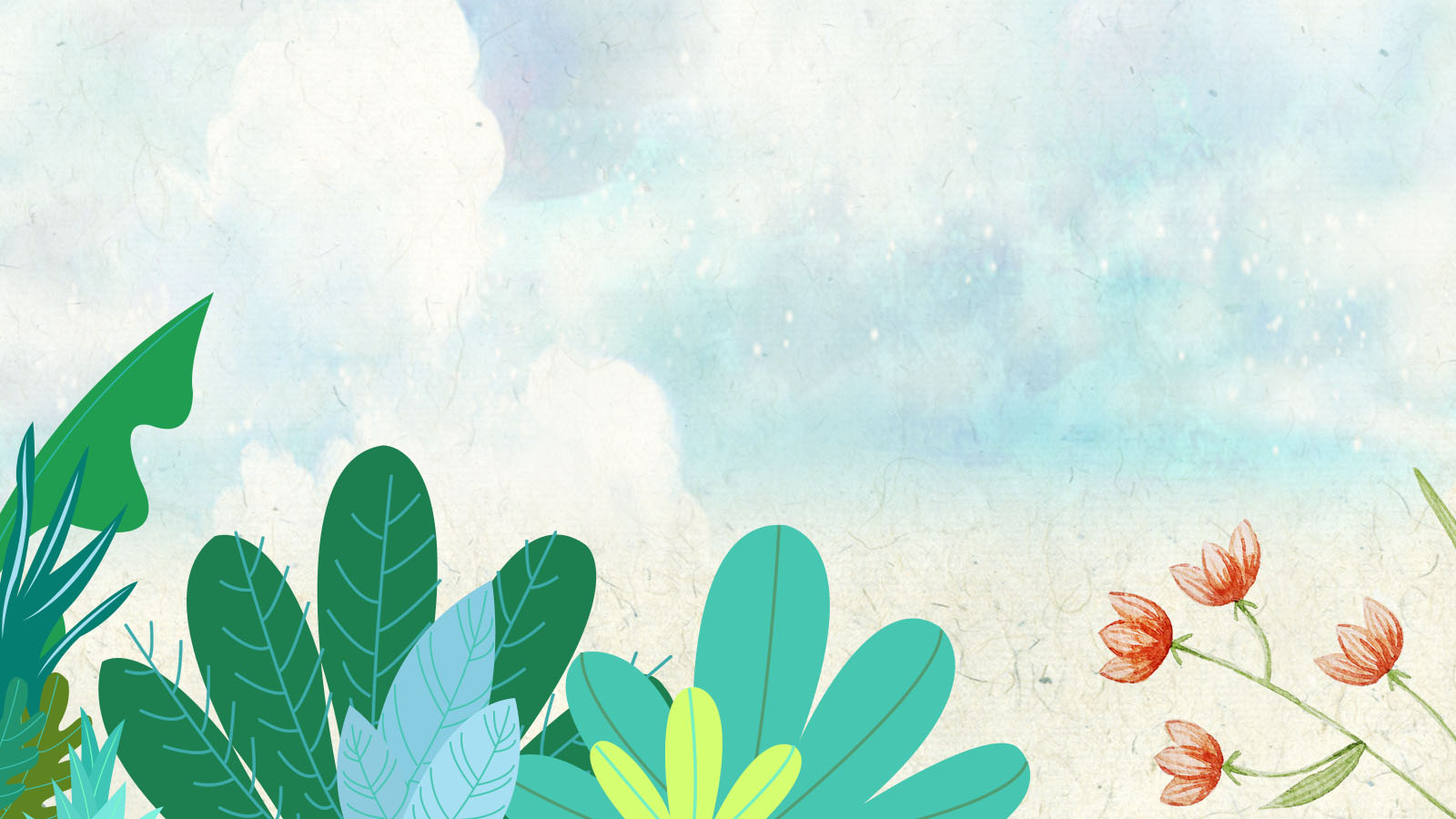 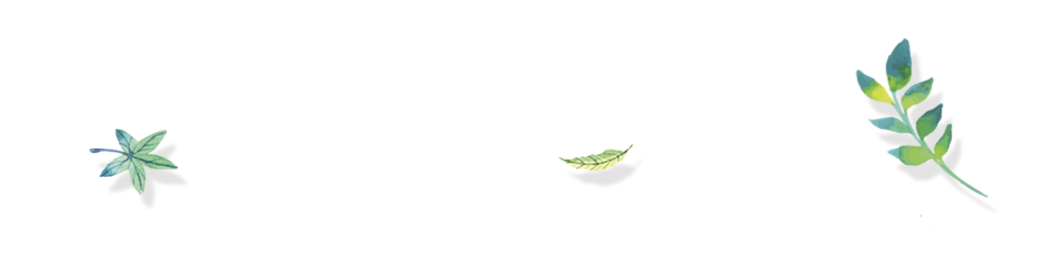 Chúc các em học tập tốt!
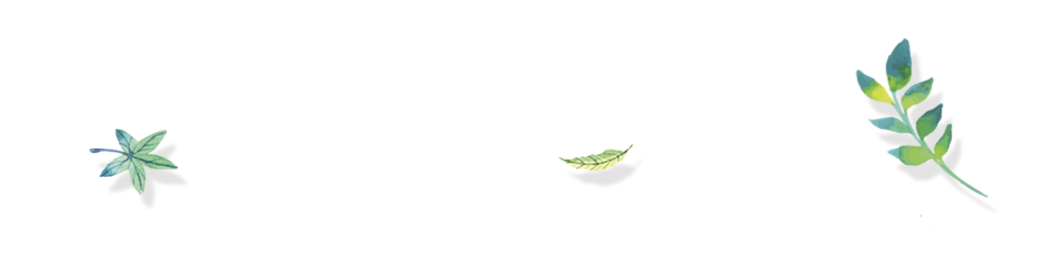 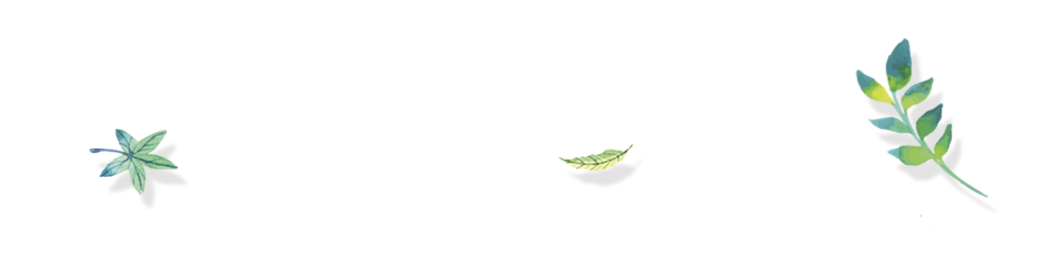 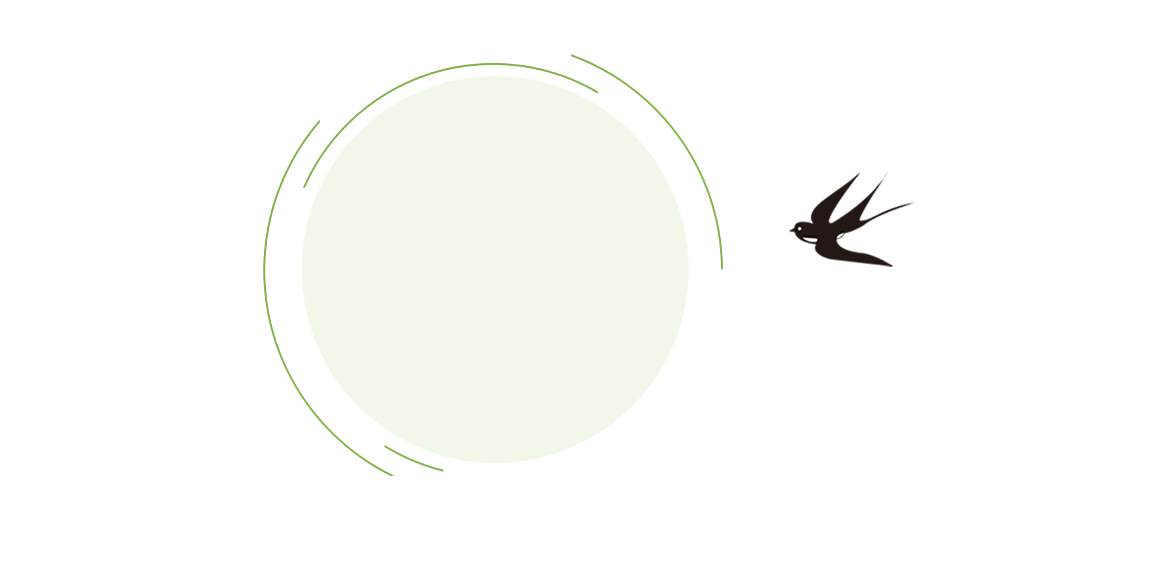 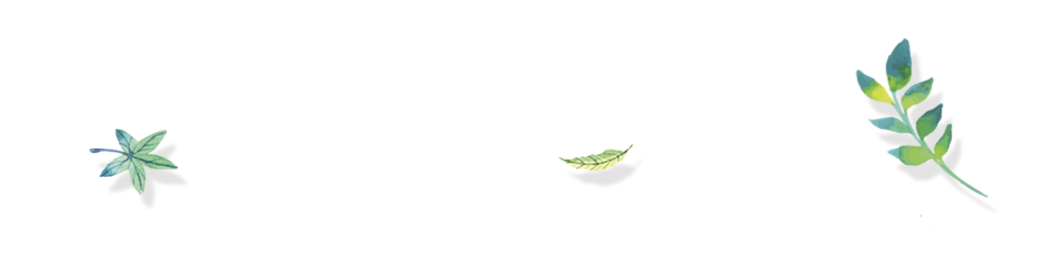 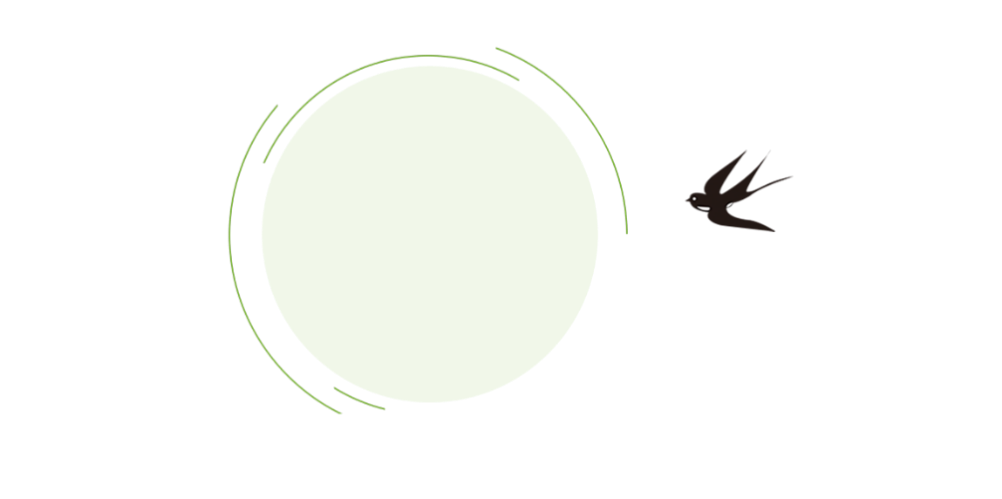 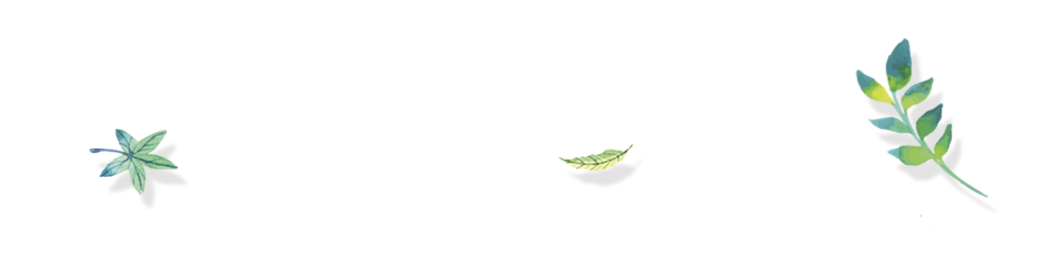 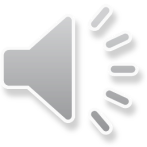